«Саахымакка оҕолору үөрэтиигэ дидактическай уонна сайыннарар оонньуулар»
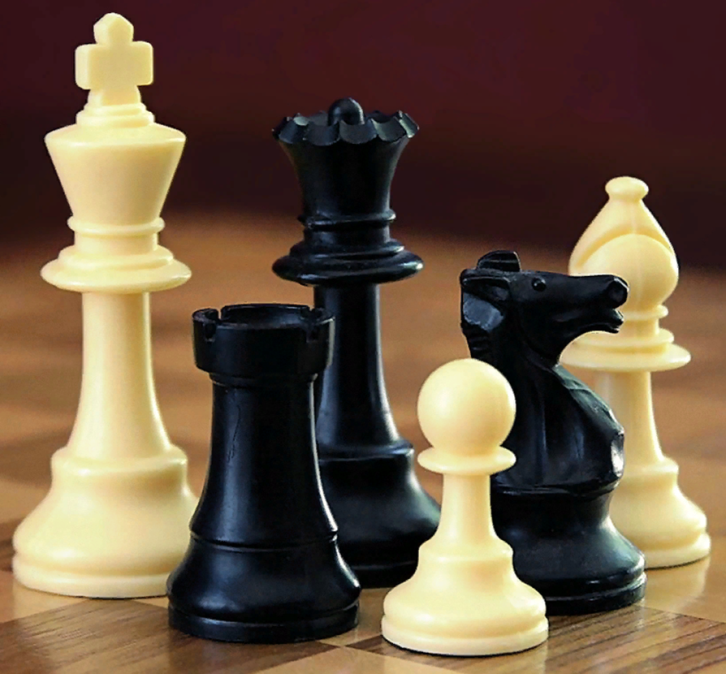 Кузьмина Варвара Васильевна
             Дирин орто агрооскуола учуутала
Сыала:
Саахымат, остуол оонньууларын нөҥүө оҕо толкуйдуур дьоҕурун, өйун-санаатын, этин-сиинин сайыннарыы.   
Соруга:
О5о этэ-сиинэ, өйө сайдар уратытын учуоттаан  саахымат, остуол оонньууларын билиһиннэрии.
Бэйэтин өбүгэтин оонньуутун кытта билиһиннэрии, интэриэһи үөскэтии.
Хас биирдии дьиэ кэргэҥҥэ остуол оонньууларын пропагандалааһын.
Саахыматы, остуол оонньууларын оҕо бэйэтэ баҕа өттунэн оонньуурун ситиһии.
«Оҕону төһөнөн эрдэ өй, остуол оонньуутугар угуйаҕын да, кини соччонон сытыы, имигэс өйдөөх, билбитин сатаан олоххо туһанар, инникитин өтө көрөр кыахтаах дьиҥнээх урдук интеллектээх киьи буола улаатар» 
                                                    Б.П.Никитин
Оҕо сааска киһи оонньоон үөрэнэр, сайдар кэмэ. Оҕолор сүрүн дьарыктарынан оонньуу буолар. Ханнык баҕарар оонньуу иитэр-үөрэтэр ис хоһоонноох. Оҕо кыра сааһыгар өйугэр иҥэриитэ, оҥорон көруутэ, өйгө тутуута, болҕомтото, өйдүүр дьоҕура оонньууннан сайдар. Саахымат – аатырбыт логическай оонньуу. Искусство, наука уонна спорт ыккардыларыгар сытар. Аан дойдуга былыр былыргаттан үөдүйбүт оонньуулартан биирдэстэрэ. Икки оонньооччу анал быраабыланы тутуһан уочаратынан фигууралары хаамтаран оонньууллар. саахымат өйү сайыннарар оонньуу быһыытынан биллэр.
Саахымат дьарыктара
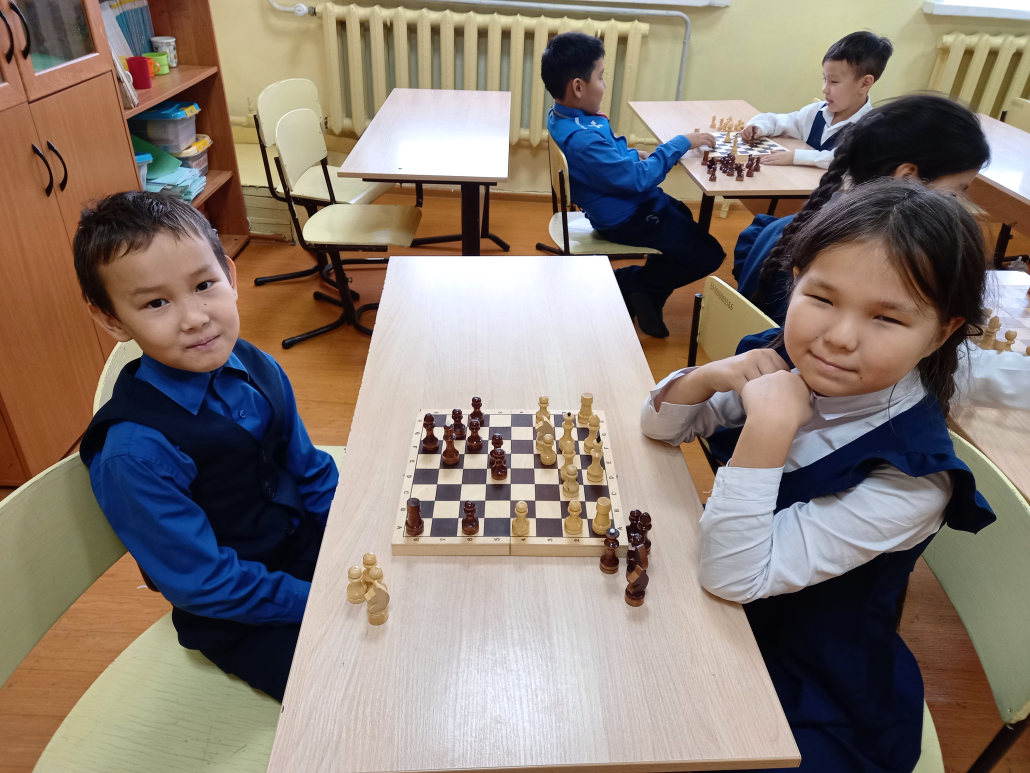 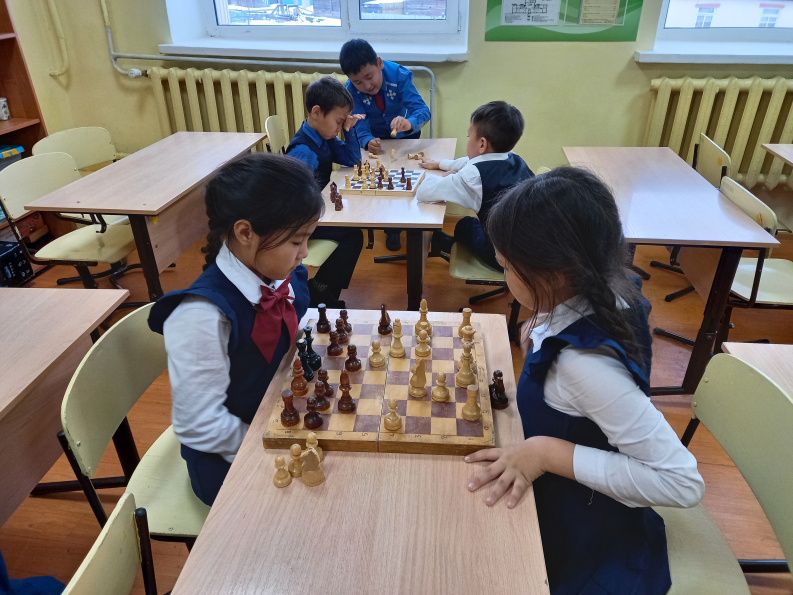 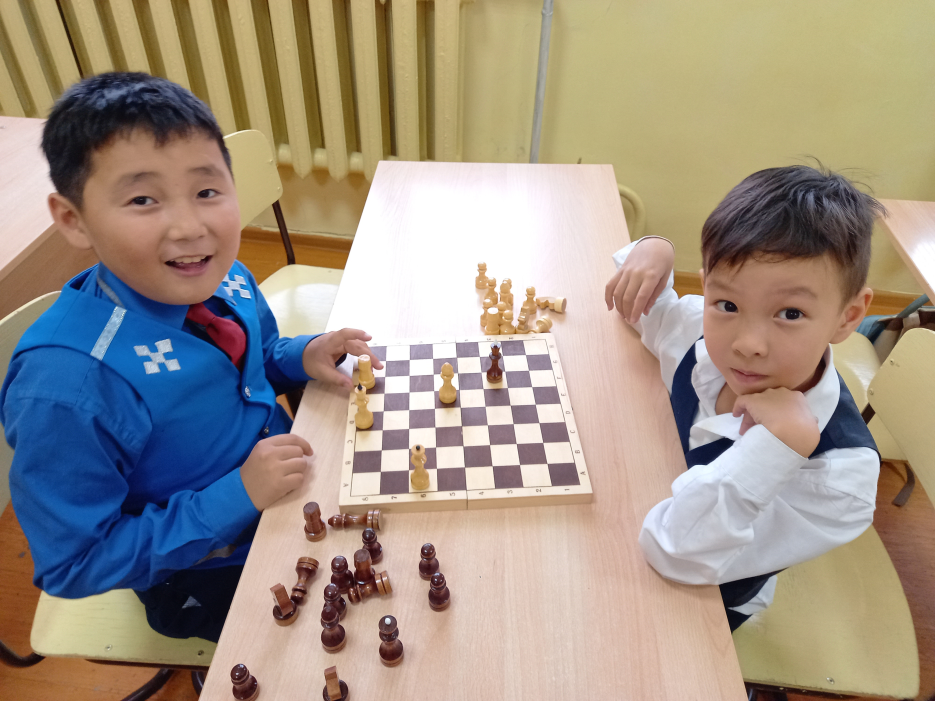 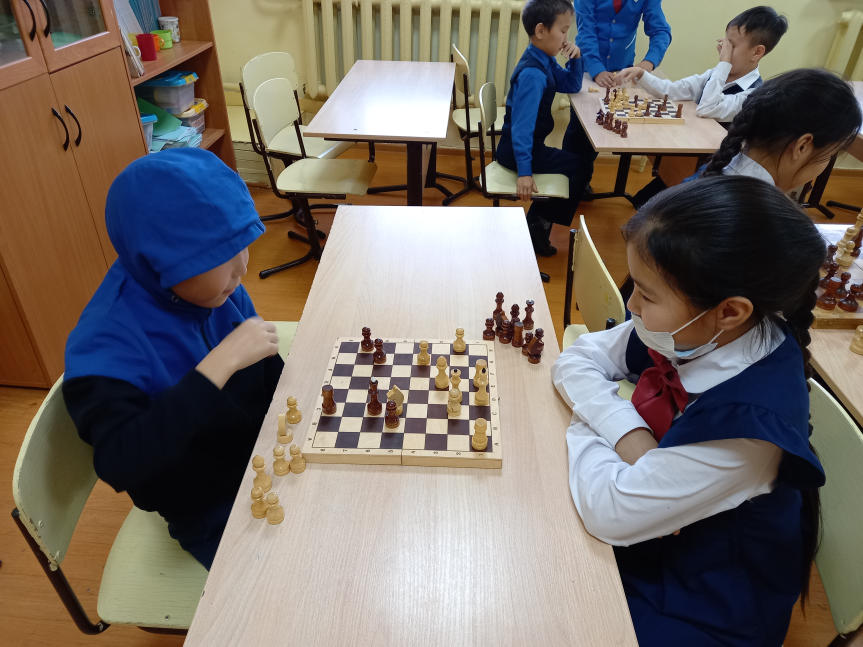 Международные олимпиады ЗОЖ
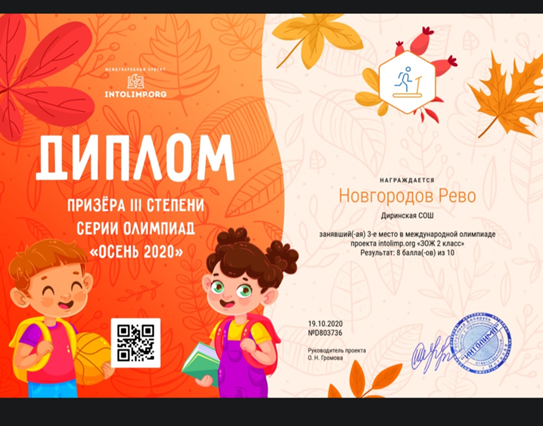 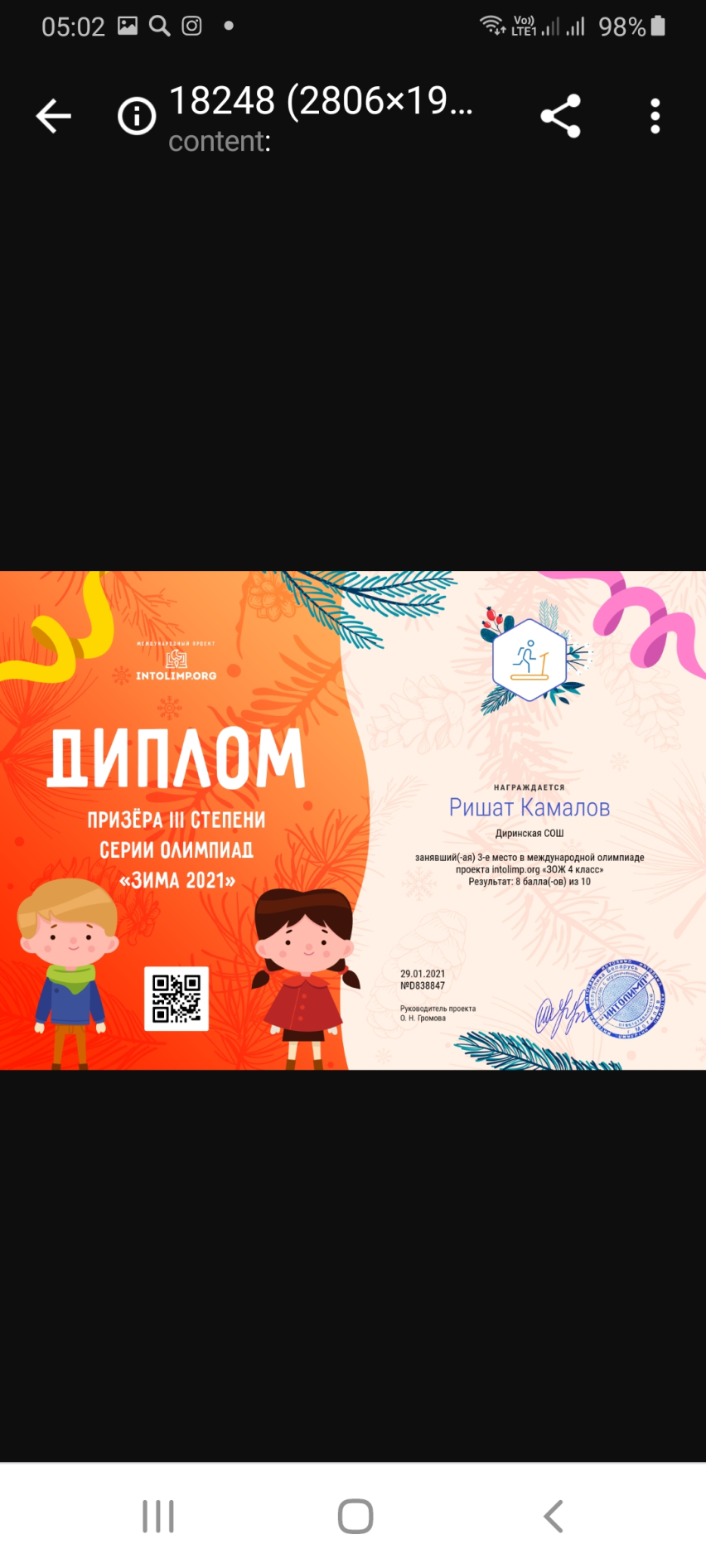 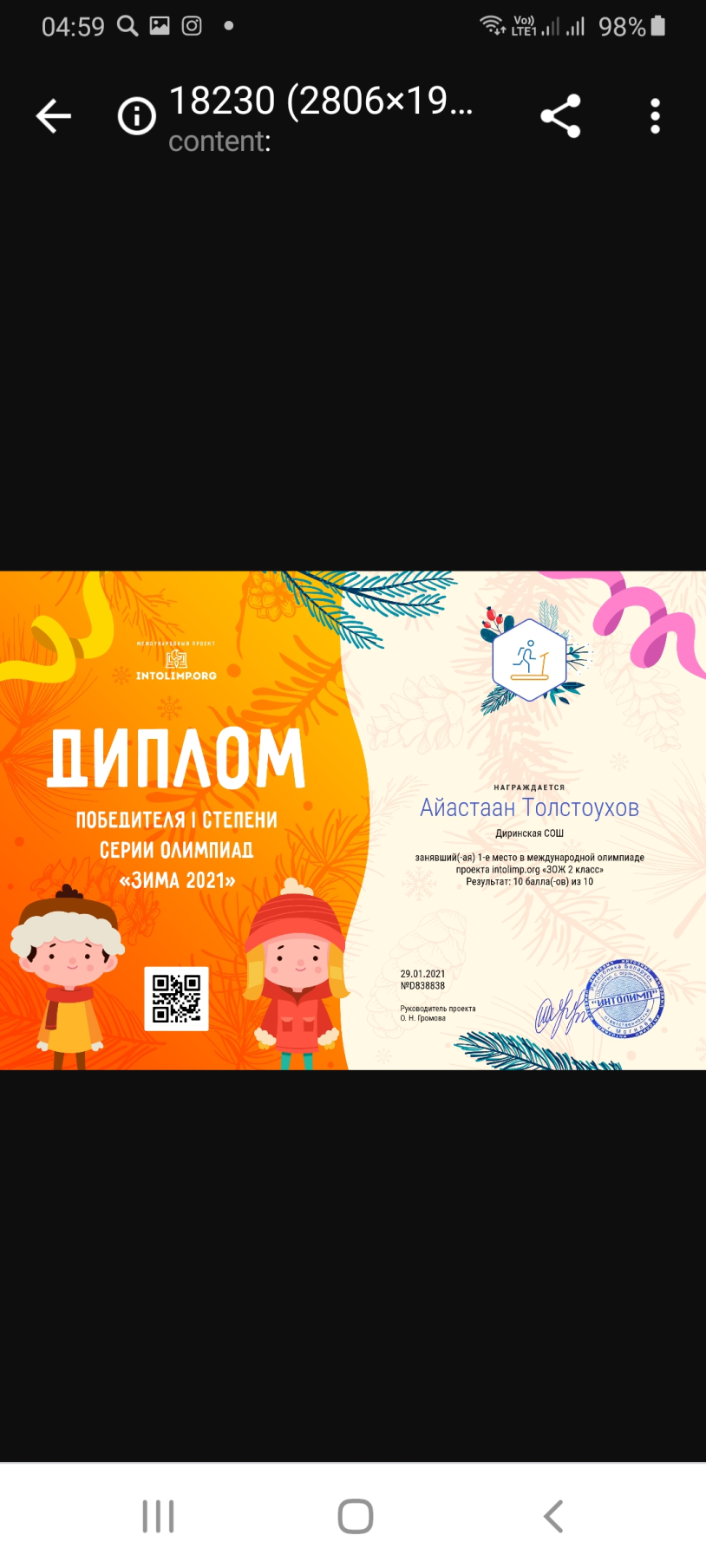 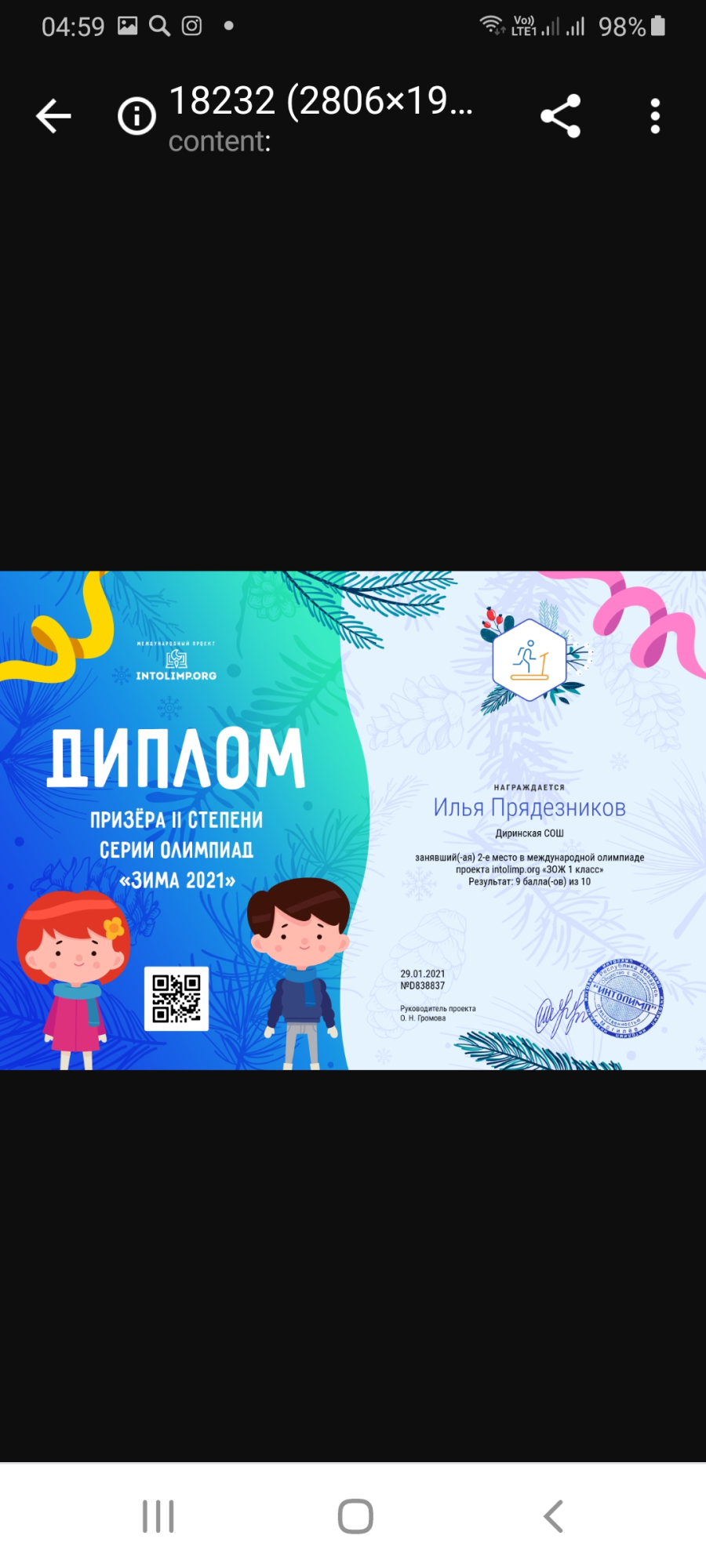 СВОШ Интеллектуальные игры
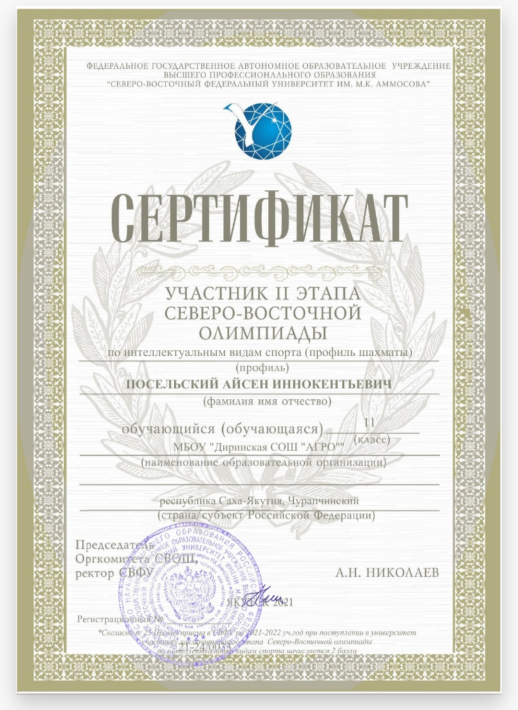 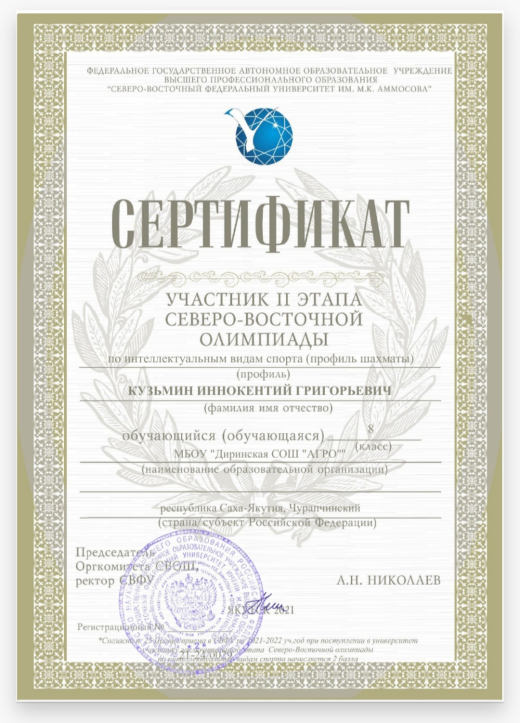 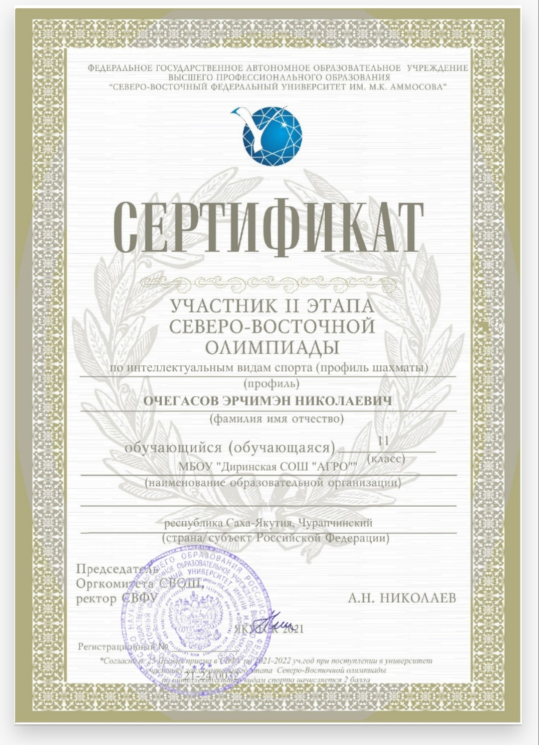 РДШ
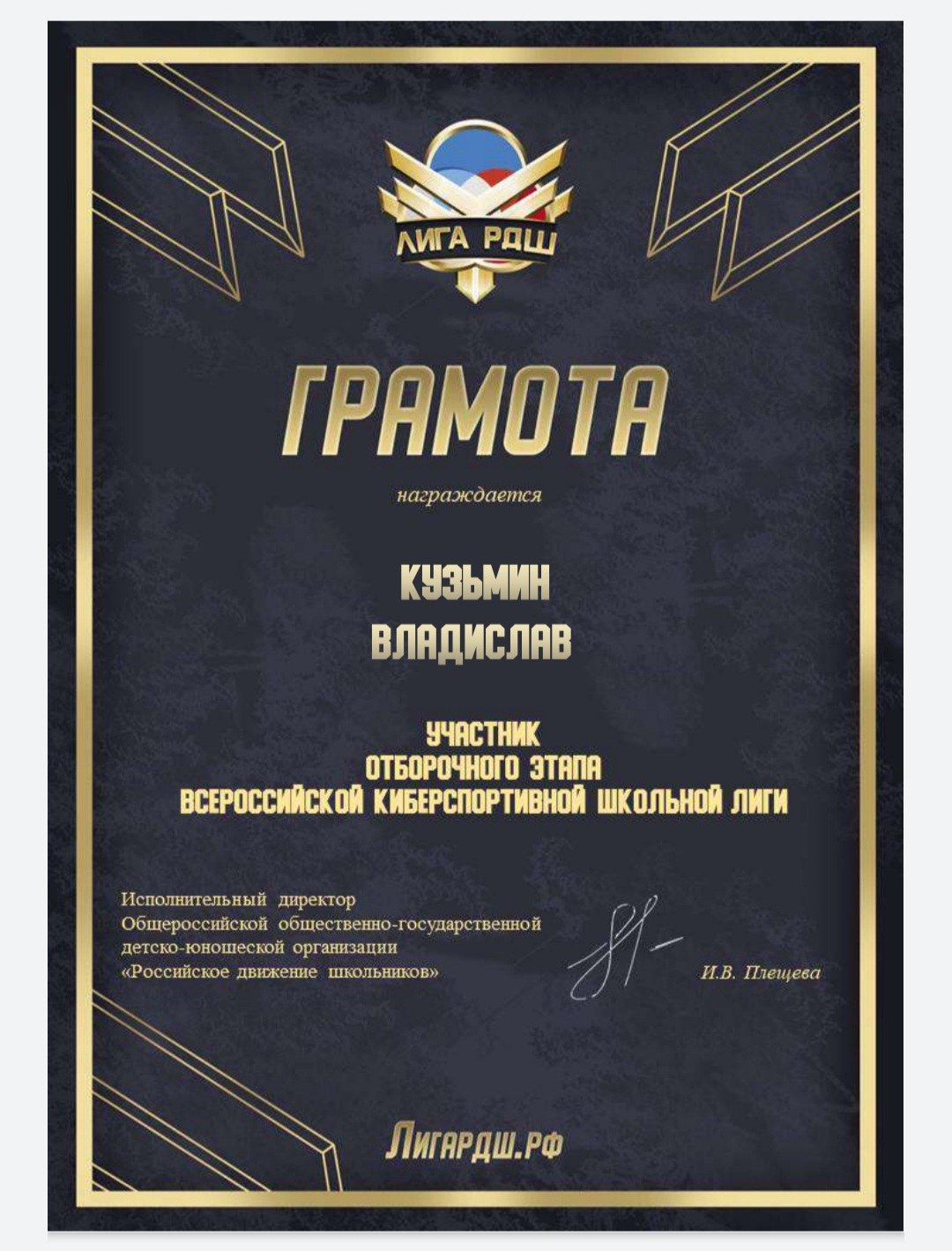 Мета школа
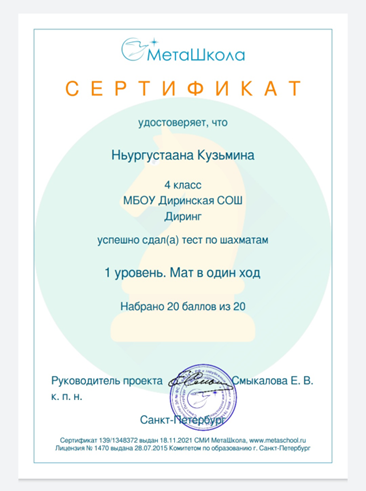 Педагоги Якутии
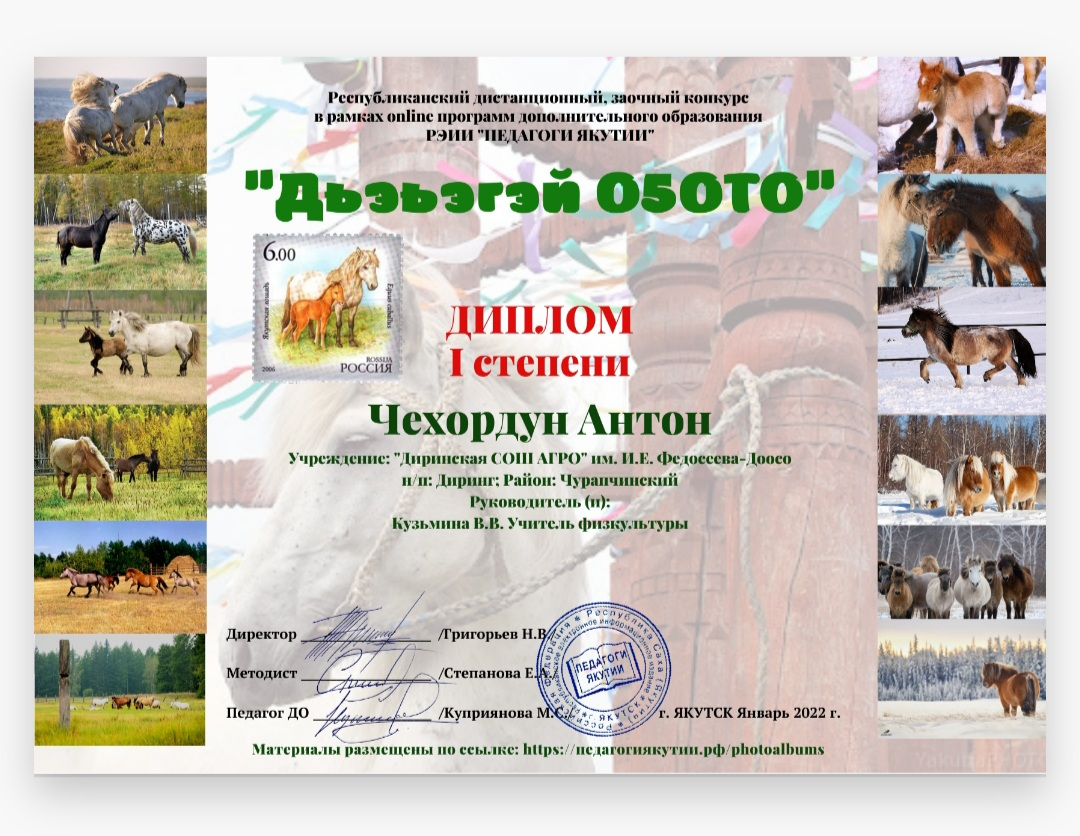 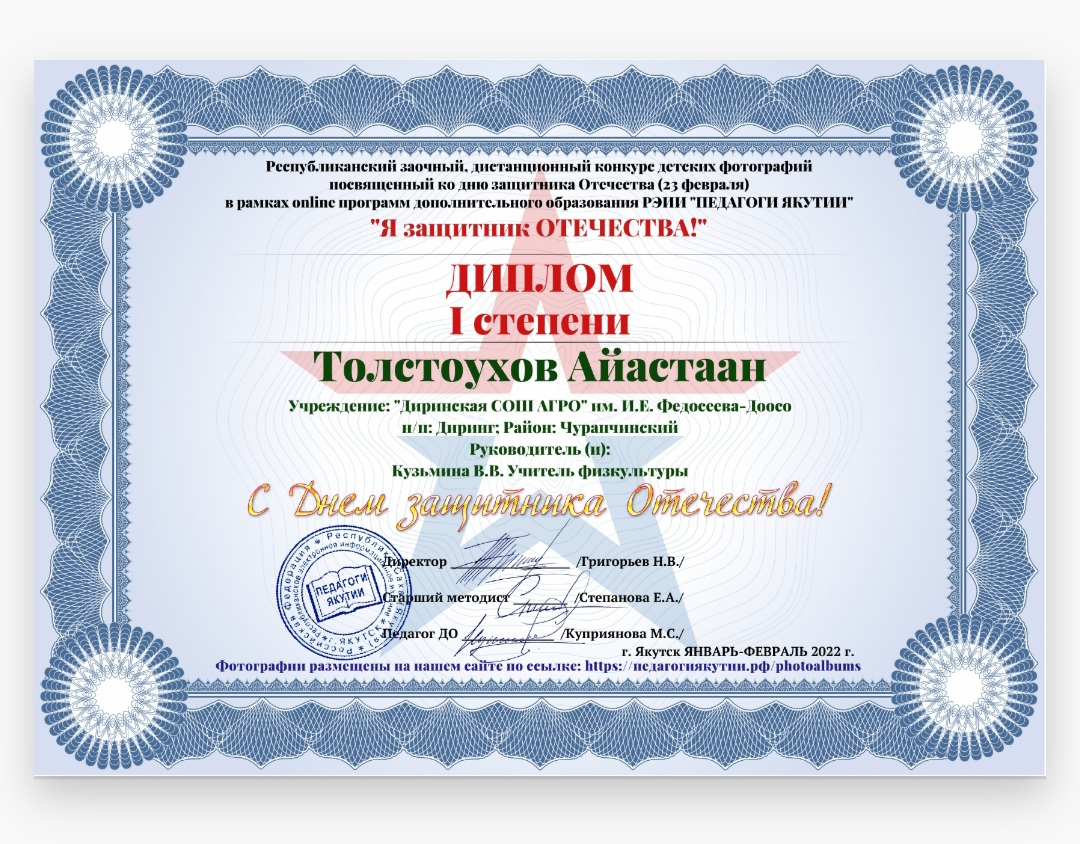 Пора роста г. Якутск
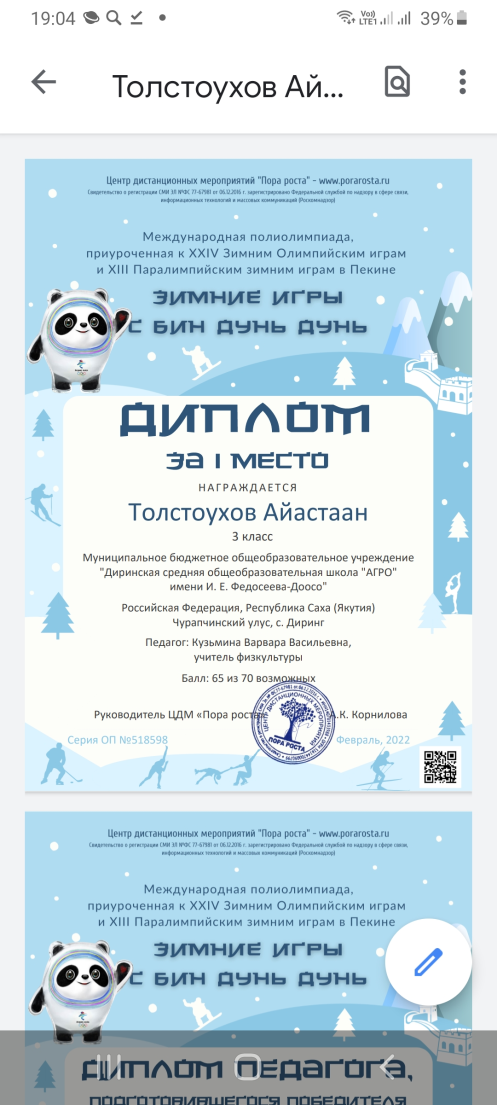 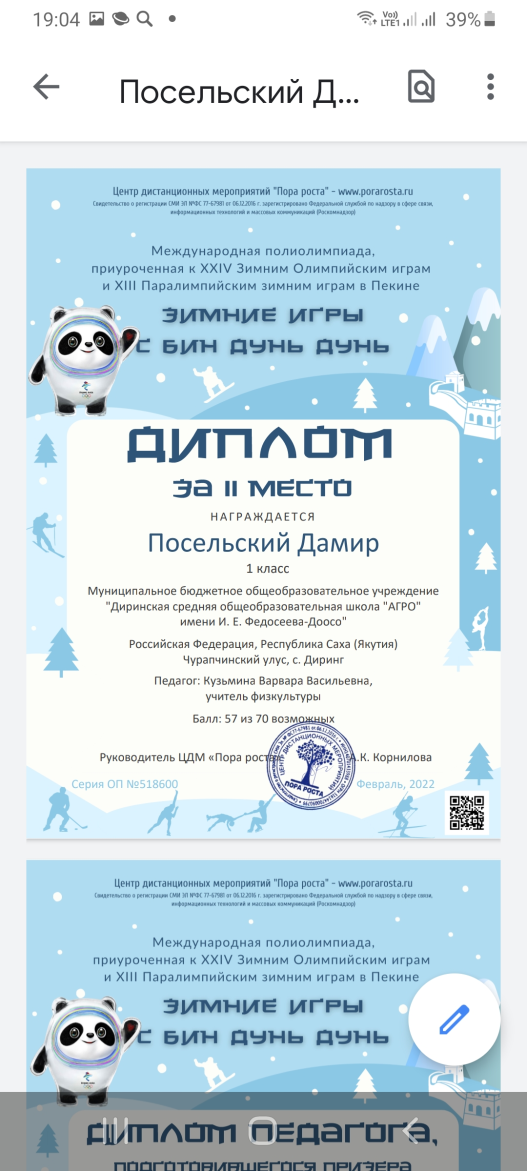 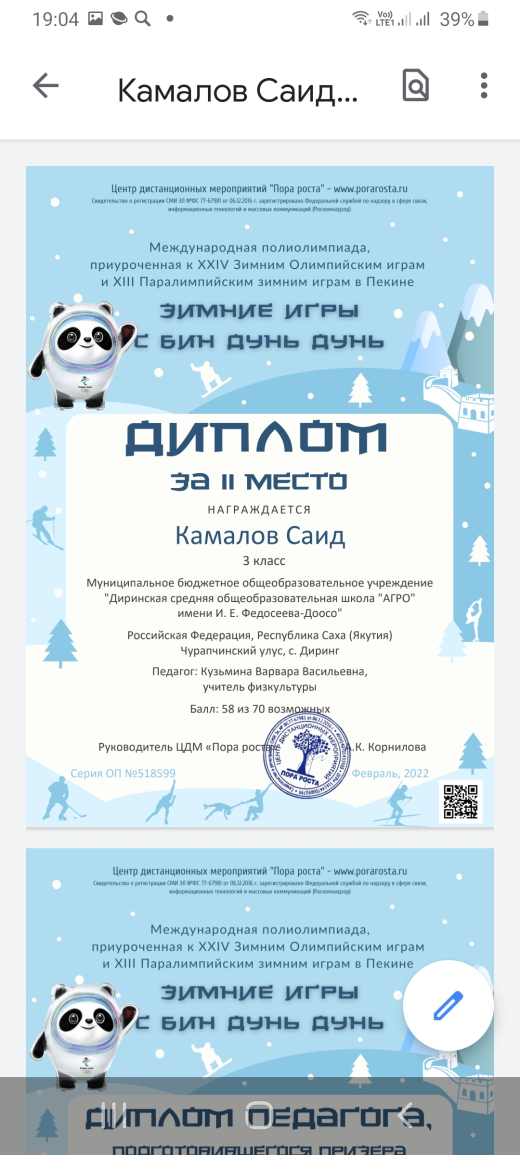 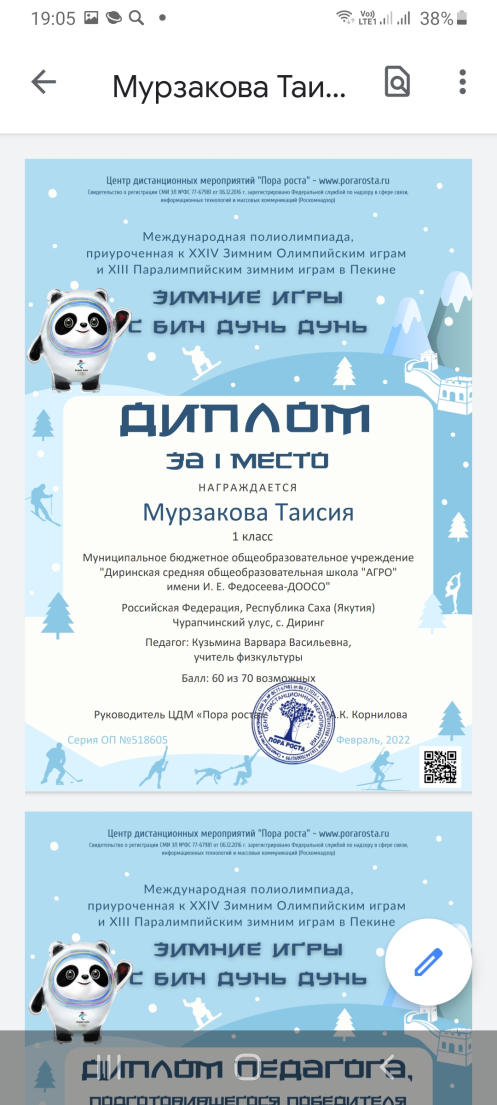 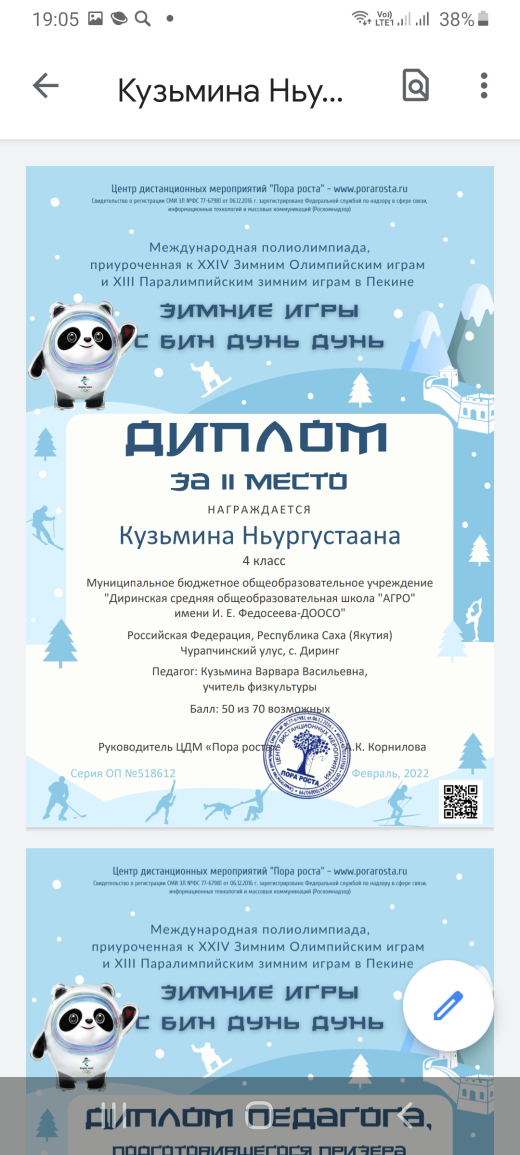 Г.Т. Кузьмин стипендиаттара
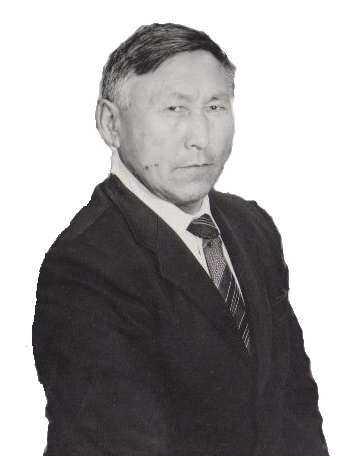 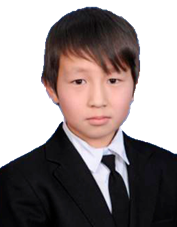 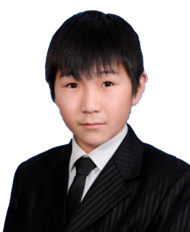 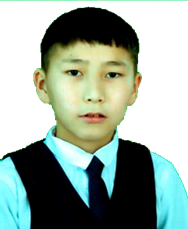 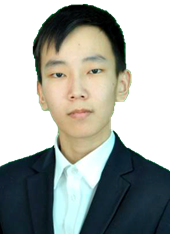 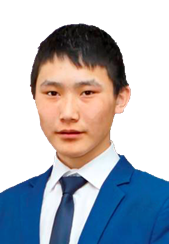 Кузьмин Григорий Тарасович
Ветеран труда и спорта
Дидактически игры при обучении в шахматы
1.	Шахматная доска
Цель: Знакомство с шахматной доской, развитие у детей логического мышления, мелкой моторики, внимания, памяти
Дидактические игры и задания:
1.	В тетрадях в крупную клетку необходимо нарисовать  шахматную доску, закрашивая черные поля и оставляя белые поля пустыми.
2.	Двое играющих по очереди заполняют одну из горизонтальных, вертикальных линий или любой из диагоналей  шахматной доски кубиками (фишками, пешками и т. п.). Игру можно проводить в форме соревнования: выигрывает тот, кто быстрее и правильнее расставит фишки на заданные линии.
Дидактически игры при обучении в шахматы
1.	Шахматная доска
Цель: Знакомство с шахматной доской, развитие у детей логического мышления, мелкой моторики, внимания, памяти
Дидактические игры и задания:
3.	В тетради, в заранее нарисованной шахматной диаграмме, дети закрашивают синим цветом горизонталь, зеленым – вертикаль, красным – диагональ.
4.	Детям предлагается на демонстрационной шахматной доске заполнить центр фишками (магнитами).
5.	В тетради с нарисованной диаграммой детям предлагается обозначить центр с помощью условных символов (крестиков, цветочков, звездочек и т.д.).
Дидактически игры при обучении в шахматы
2.	ШАХМАТНЫЕ ФИГУРЫ 
Цель: Знакомство с шахматными фигурами, развитие у детей логического мышления, мелкой моторики, внимания, памяти
Дидактические игры и задания:
1.	 «Найди фигуру». На столе расставляются белые и черные шахматные фигуры, детям необходимо найти ту или иную шахматную фигуру в ряду остальных.
2.	«Волшебный мешочек». В непрозрачном мешочке по очереди прячутся все шахматные фигуры, каждый из детей на ощупь пытается определить, какая фигура спрятана.
Дидактически игры при обучении в шахматы
3.	НАЧАЛЬНАЯ РАССТАНОВКА ФИГУР.
Цель: Знакомство с начальной расстановкой  фигур, развитие у детей логического мышления, мелкой моторики, внимания, памяти
Дидактические игры и задания:
1.	«Мешочек». Каждый ребенок достает из мешочка по одной фигуре и расставляет ее на то место, которое данная фигура занимает в начальной позиции.
2.	«Что пропало?». В начальной позиции не хватает несколько фигур. Необходимо определить каких фигур недостает в начальной позиции, найти эти фигуры и расставить на свои места.
3.	 «Да и нет». Педагог берет две шахматные фигурки и спрашивает детей, стоят ли эти фигуры рядом в начальном положении.
Дидактически игры при обучении в шахматы
4.	ЦЕЛЬ ШАХМАТНОЙ ПАРТИИ
Цель: Знакомство с шахматными понятиями «шах», «мат», «пат», «мат в один ход», длинная и короткая рокировка и ее правила, развитие у детей логического мышления, внимания, памяти.
Дидактические игры и задания:
1.	 «Шах или не шах». Приводится ряд положений, в которых дети должны определить: стоит ли король под шахом или нет.
2.	«Дай шах». Требуется объявить шах неприятельскому королю.
3.	«Пять шахов». Каждой из пяти белых фигур нужно объявить шах черному королю.
4.	«Защита от шаха». Белый король должен защититься от шаха.
Скалодром
Игра для тренировки ловкости и точности движений рук, развивает полушария мозга. Нужно положить фишку в кольцо. Передвигать кольцо, с помощью ниток по извилистой траектории, в обход отверствий-ловушек
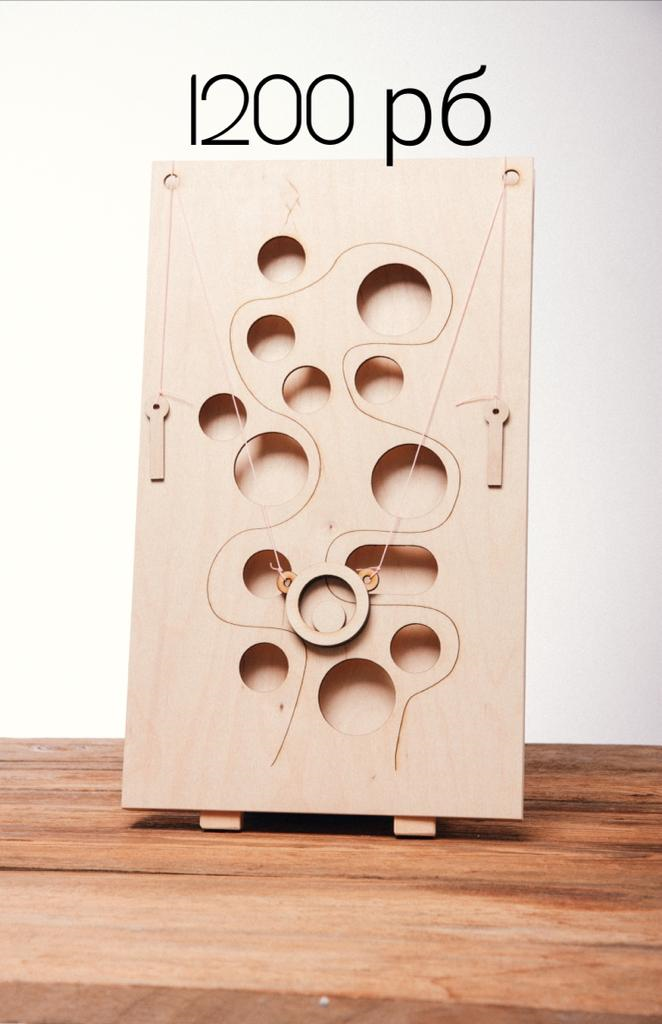 Тыксаан
Игра начинается сразу после рукопожатия или хлопка в обе ладоши двух игроков. С помощью эластичной резинки, шайбы из своего поля перебросить через отверствие посередине игрового поля на сторону соперника. Побеждает игрок, на чьей стороне не осталось шайб, то есть все шайбы находятся на стороне соперника.
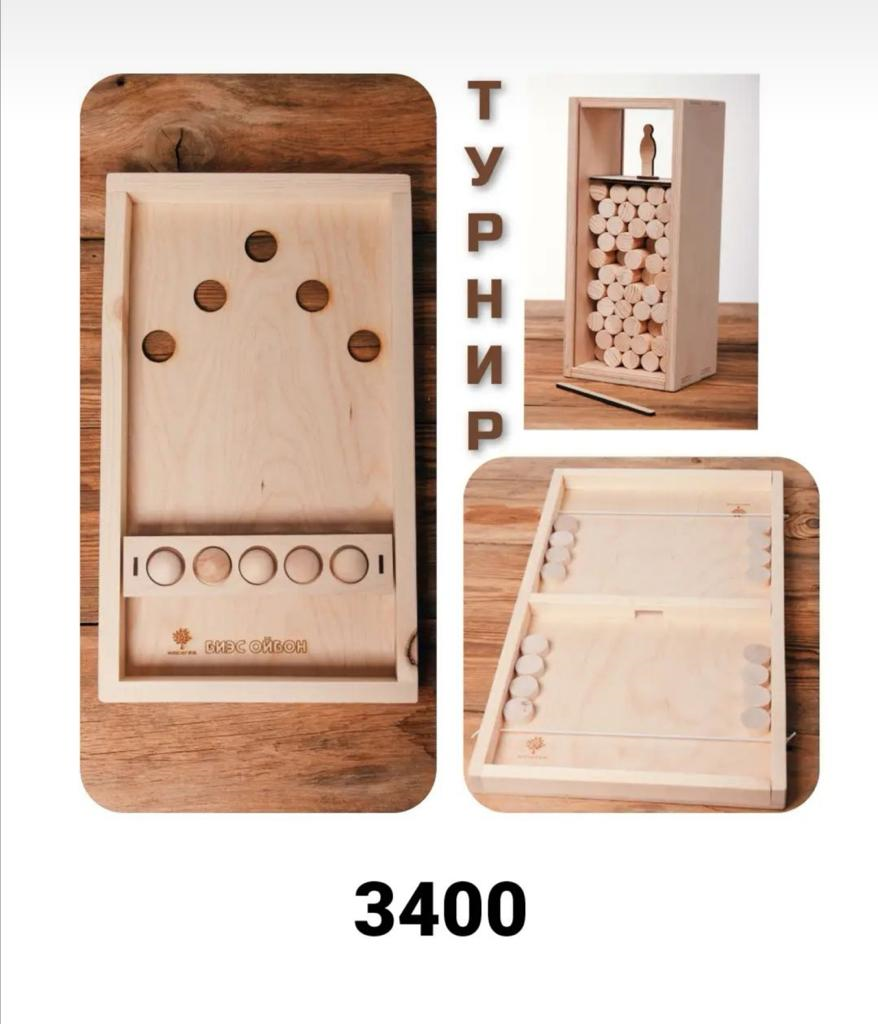 Дьол тааһа
Всем игрокам рахдают по одной карточке. Игроки по очереди вынимают из мешка фишки. Соответствующая слову картинка закрывается. У кого первым закроются все картинки выигрывает. Среди фишек есть два «Дьол тааһа», если игрок в свою очередь вытащил такую фишку, он имеет права закрыть любую картинку на своей карточке.
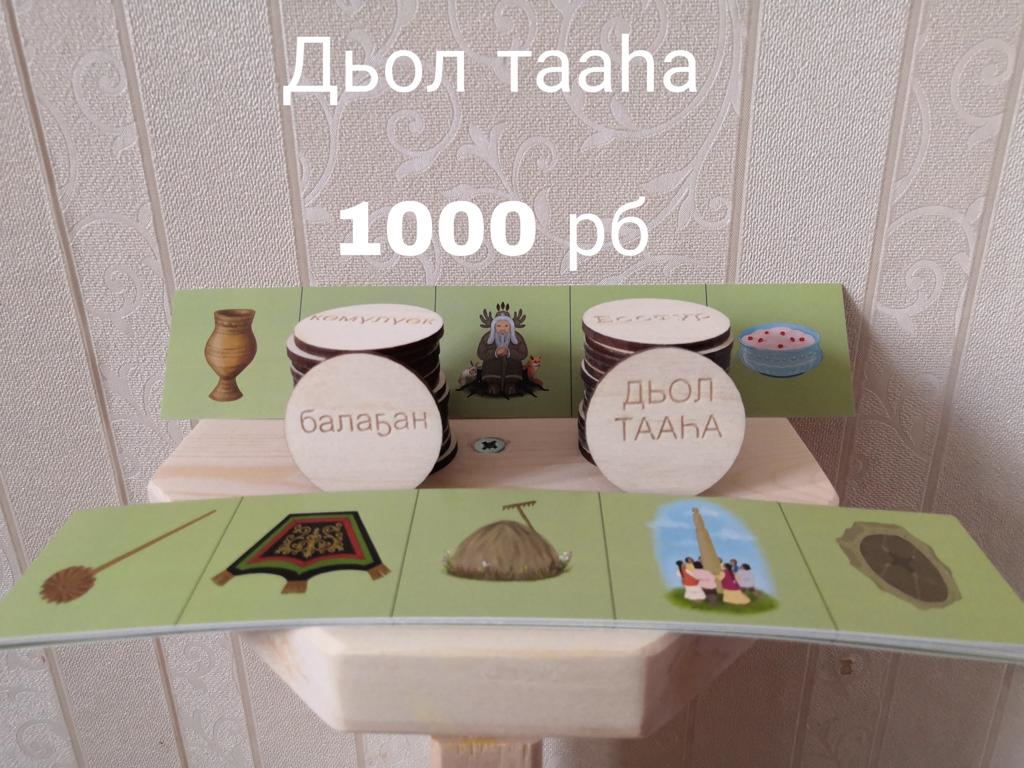 Биэс ойбон
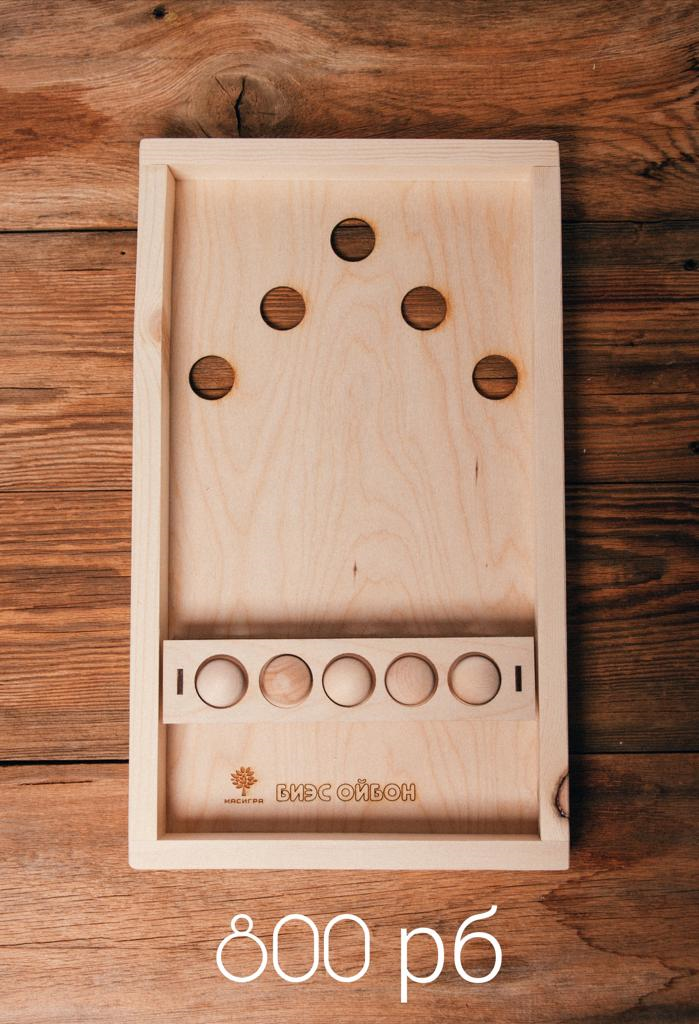 Эрийии
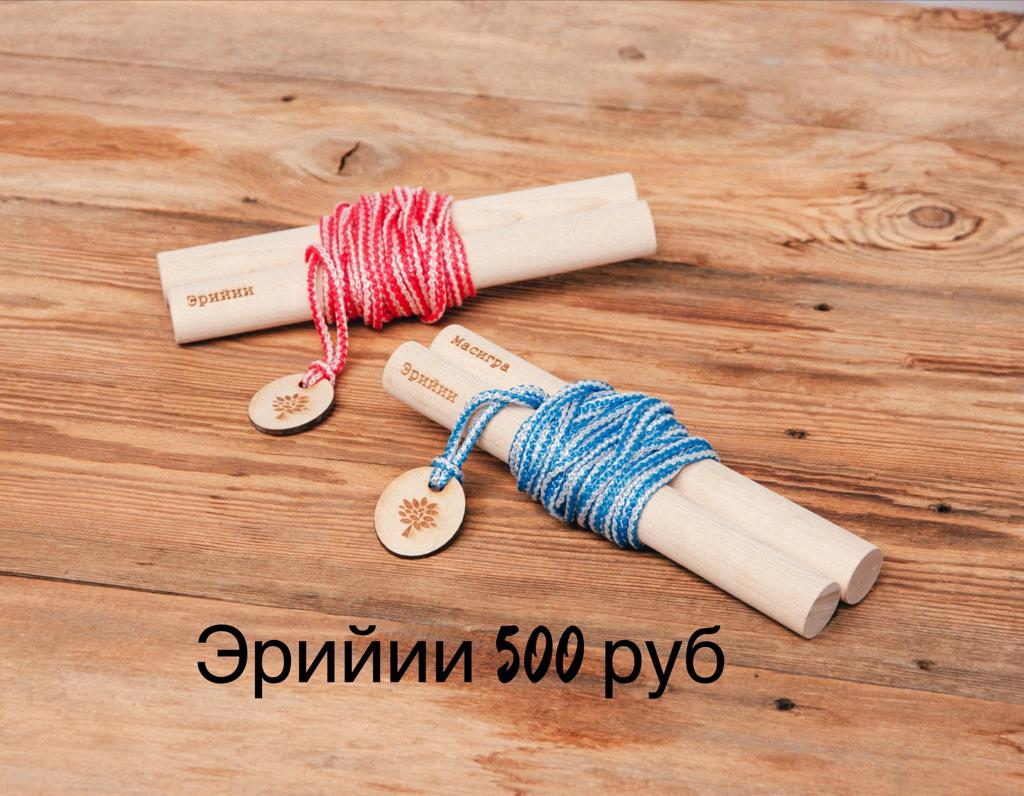 Түмүк.
Кыра оҕолору саахымакка, остуол оонньууларыгар эрчийэргэр судургу эрчиллиилэртэн саҕаланар.  Биир тиэмэни хас да дьарык устата ыыттахха оҕо ордук өйдүүр, ылынар. Эрчиллии уһун бириэмэҕэ барар. Аҕыйахта эрчиллии туһаны биэрбэт, сылы сыллаан эрчийиэххэ наада. Хас дьарык аайы саҥа оонньууну  киллэрэн оҕону сэҥээрдиллэр. Оҕо сэҥээриитин үрдэтэр сыалтан, араас таһымнаах курэхтэһиилэри ыытыахха сөп. Бу маннык сыал-сорук  туруоран дьарыктаннахха, остуол оонньууларын нөҥуө оҕоҕо толкуйдуур, өйдүүр дьоҕурун сайыннарыахха сөп.
Спасибо за внимание!